Chapitre 8
Mesure de l’activité enzymatique
Il est difficile de mesurer la quantité d’enzyme en unités de masse ou de concentration molaire (quantité trop faible et problème de purification).
l’activité enzymatique est défini en terme de vitesse de réaction (la V étant directement proportionnelle à la quantité d’enzyme).
Cette mesure consiste à évaluer la Q de S transformé ou de P apparu par unité de temps dans des conditions opératoires bien  déterminées.
L’activité d’une enzyme se mesure :
1. Soit par la vitesse de disparition d’un substrat. 
2. Soit par la vitesse d’apparition d’un produit. 
3. Soit par la vitesse d’utilisation d’un cofacteur.
Les unités enzymatiques
L’unité officielle: katal (kat), quantité d'enzyme qui catalyse la transformation de 1 mole de substrat par seconde. Le katal n'est jamais utilisé, car beaucoup trop grand. On général on utilise le : 
   µkat (10-6 katal)
La plupart des biochimistes préfèrent l‘unité internationale (UI), qui est la quantité d'enzyme qui catalyse la transformation de 1 µmole de substrat par minute. 60 IU valent donc 1 µkat
Les unités enzymatiques
L’ activité enzymatique moléculaire
= Nombre de moles de substrat transformé par mole d'enzyme par minute.
AEM = µmol/min/µmol protéine = UI/ µmol protéine
L’activité spécifique
Nombre de molécules de substrat transformées par minute et par mg d’enzymes
AS=µmol/min/mg de protéine=UI/ mg de protéines.
Elle mesure le degré de pureté d’une préparation enzymatique
Les unités enzymatiques
Le rendement de la purification =
Activité enzymatique totale de l’extrait / Activité enzymatique totale de départ 
(x 100 % pour l’exprimer en %)
Le taux de purification =
Activité spécifique de l’extrait / 
Activité spécifique de départ
Enzymes Allostériques
On appelle enzyme allostérique une molécule organique qui peut avoir un effet sur les liens entre une enzyme et une protéine distante.
Les enzymes allostériques sont en général complexes, formées de plusieurs sous-unités, régulatrices et catalytiques.
L'enzyme allostérique possède un site actif et un site modulateur sur lequel vient se fixer l'effecteur.
Enzymes montrant un effet coopératif positif de type K et fonction vi=f([S]) à allure sigmoïdale
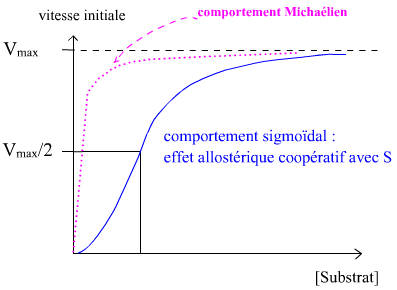 Remarque: Dans le cas présenté, l'effet coopératif voit l'occupation d'un site catalytique améliorer les propriétés d'affinité des autres sites catalytiques identiques de l'enzyme. On parle alors d'effet coopératif positif de type K .
Un effecteur allostérique
 remplit   3 conditions
La liaison de l'effecteur allostérique entraîne des changements conformationels propagés à l'échelle de l'enzyme entière et à l'origine d'une activation ou d'une inhibition
Le(s) sites en question  
  est(sont) distinct(s) du  
  site catalytique
C'est une molécule autre que le(s) 
   substrat(s) ayant un ou plusieurs 
   sites de fixation sur l'enzyme
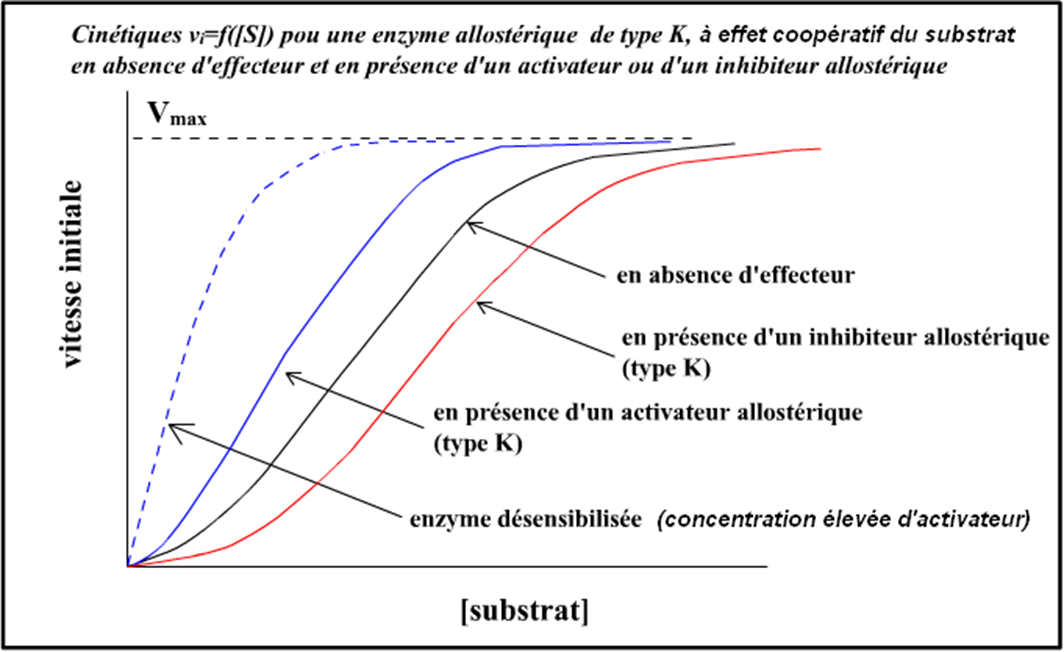 illustrations graphiques pour une enzyme allostérique montrant un effet coopératif du substrat et un effecteur activateur et un effecteur inhibiteur allostérique, pour un système K.